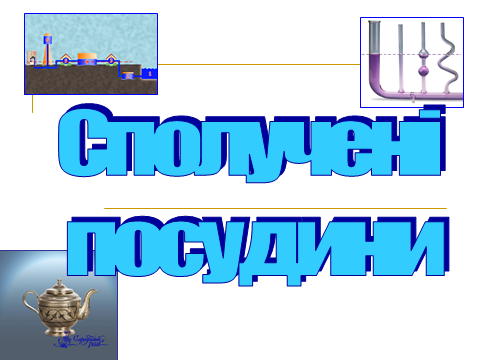 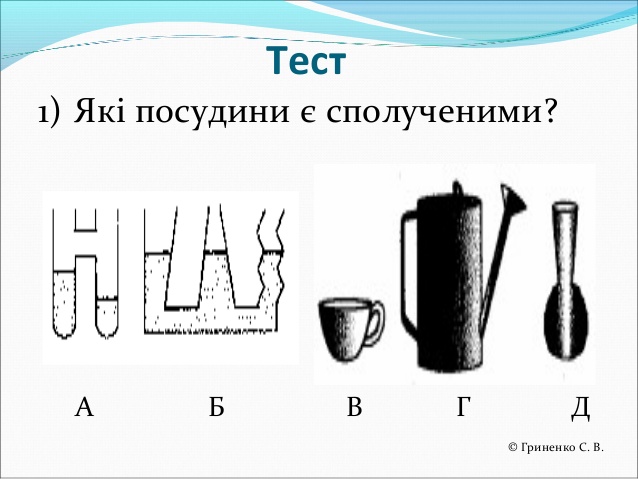 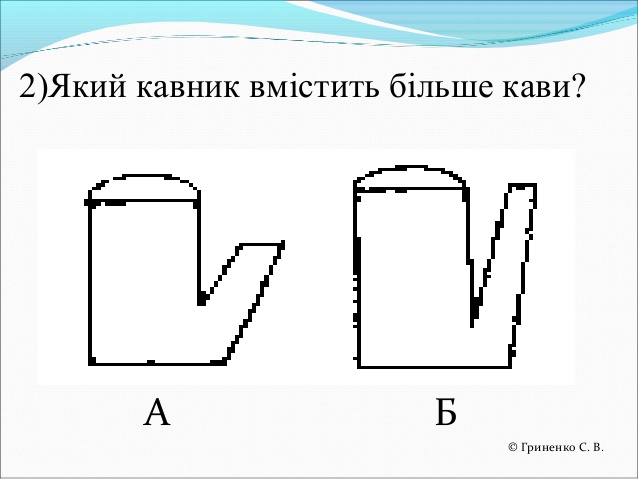 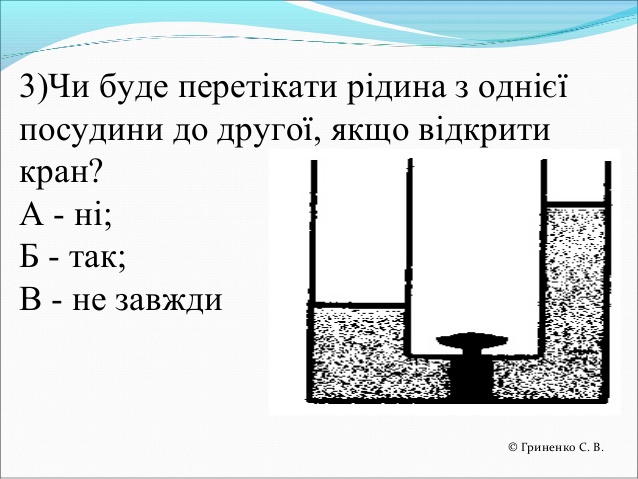 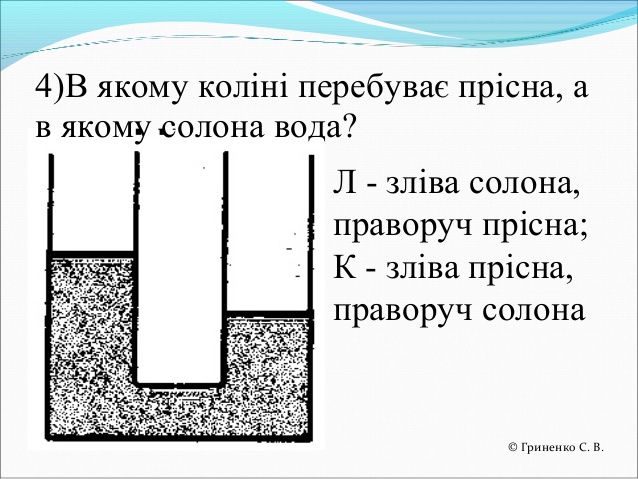 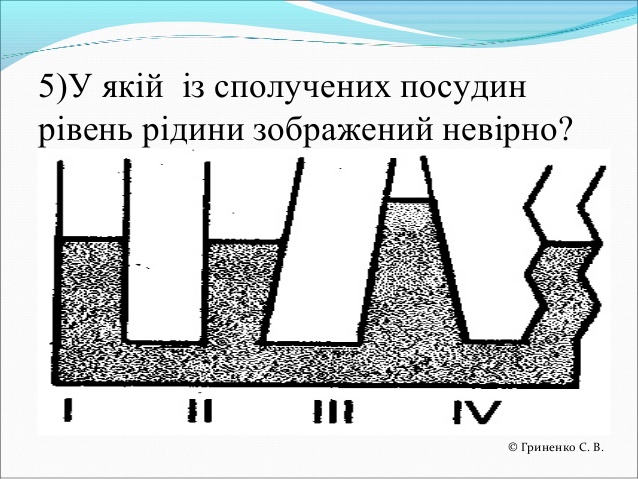 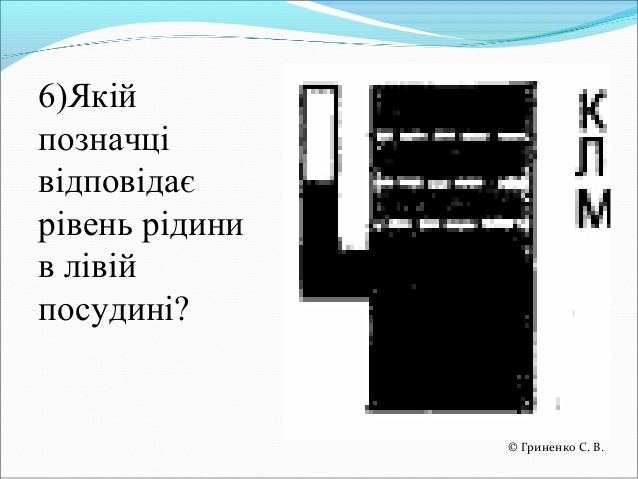 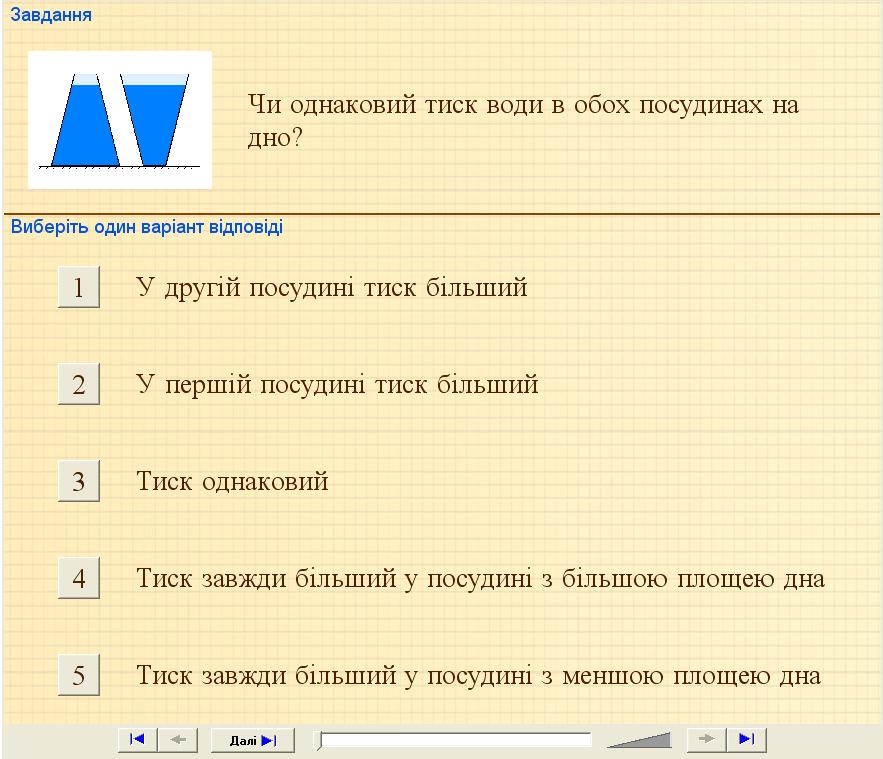 7
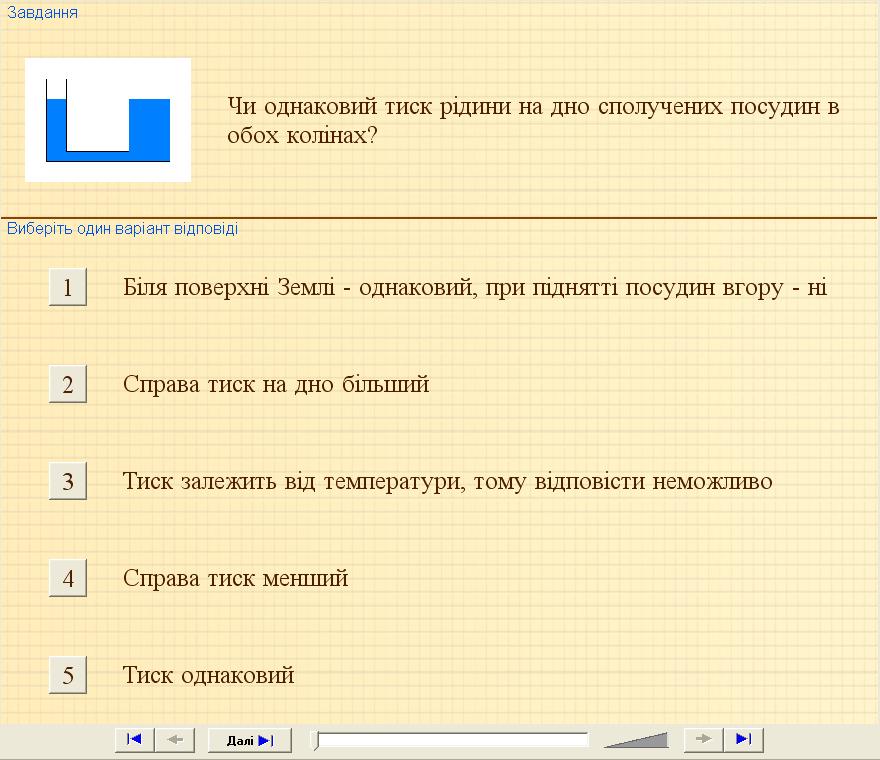 8
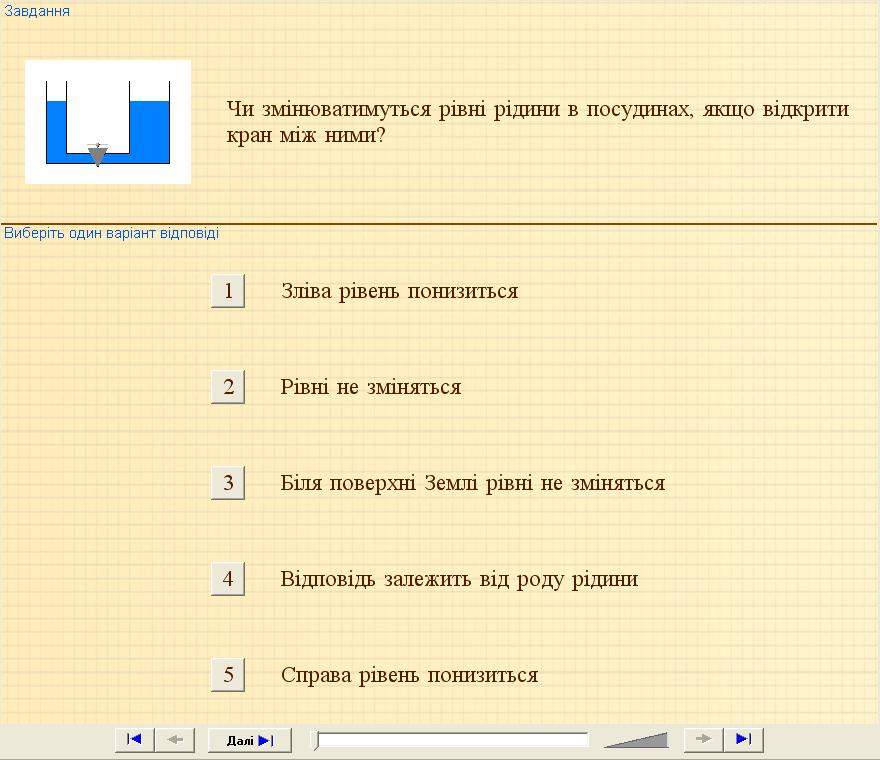 9
10
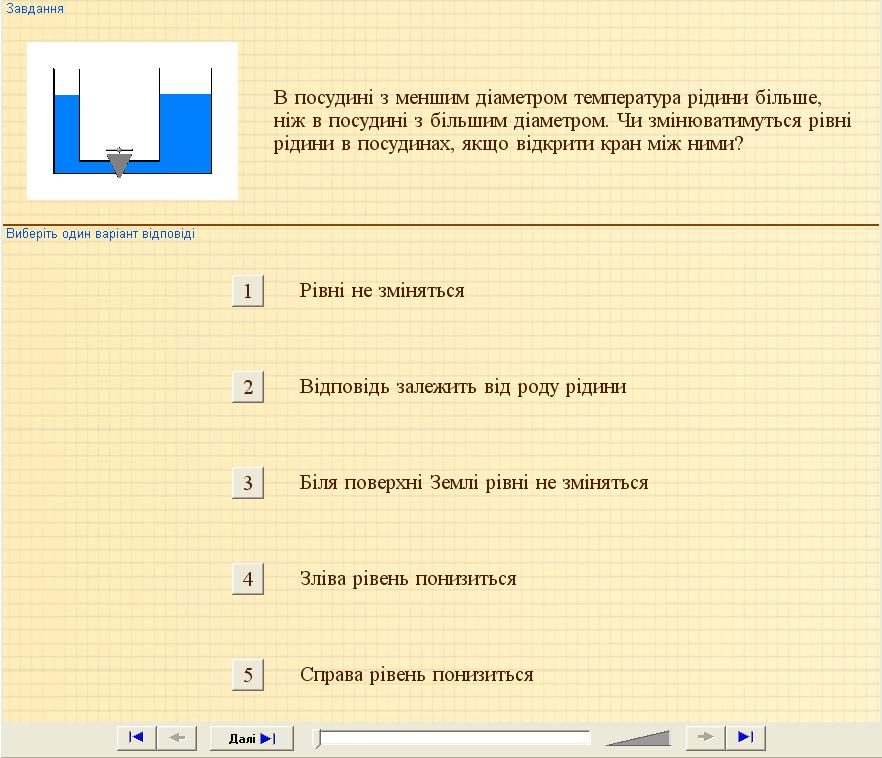 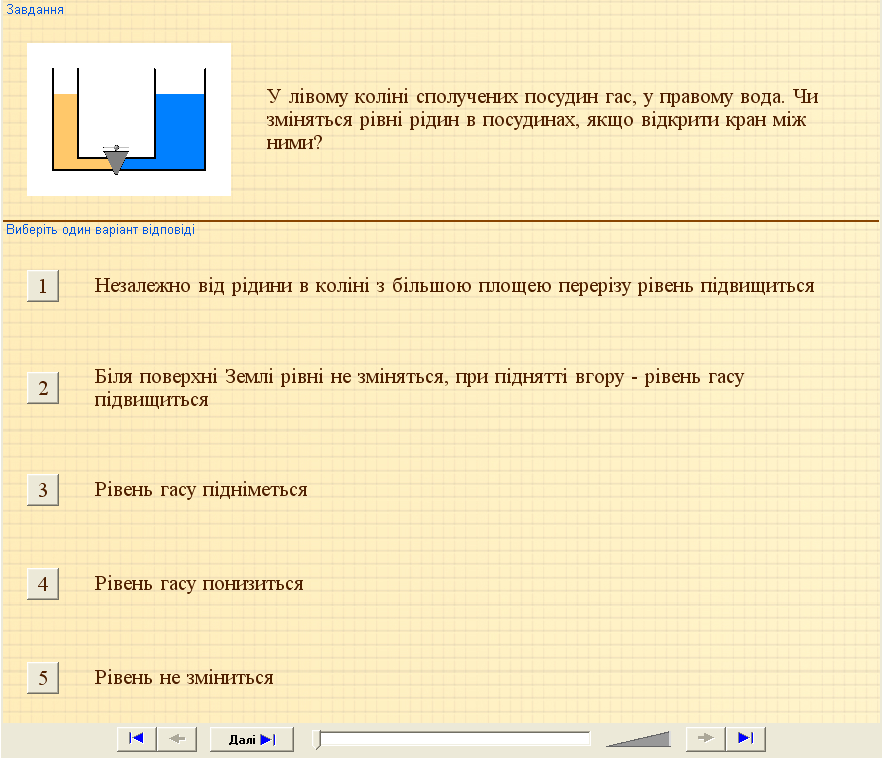 11
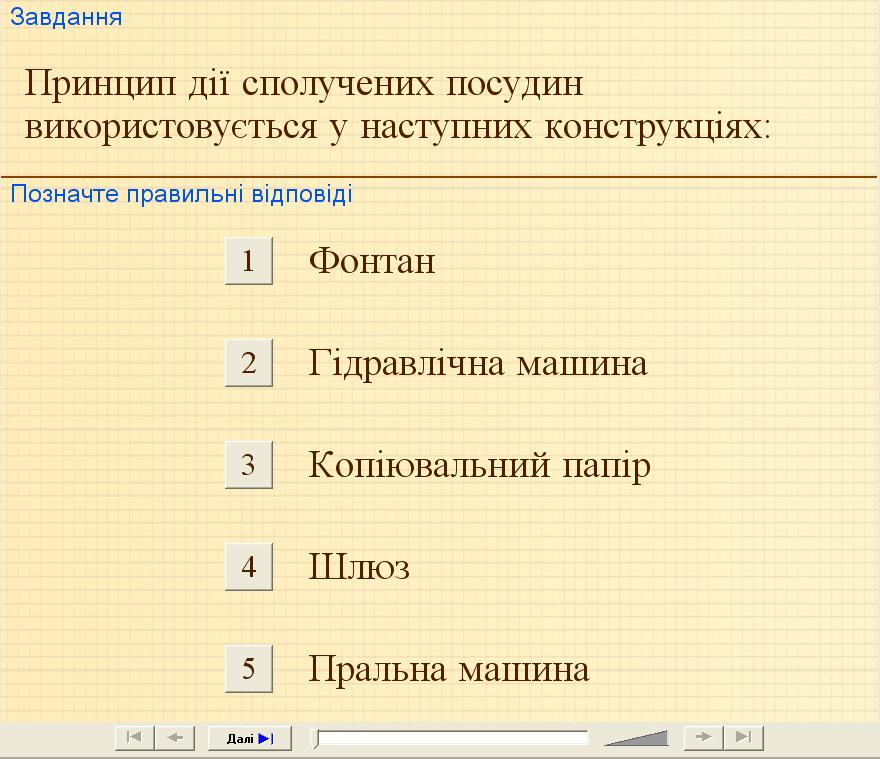 12
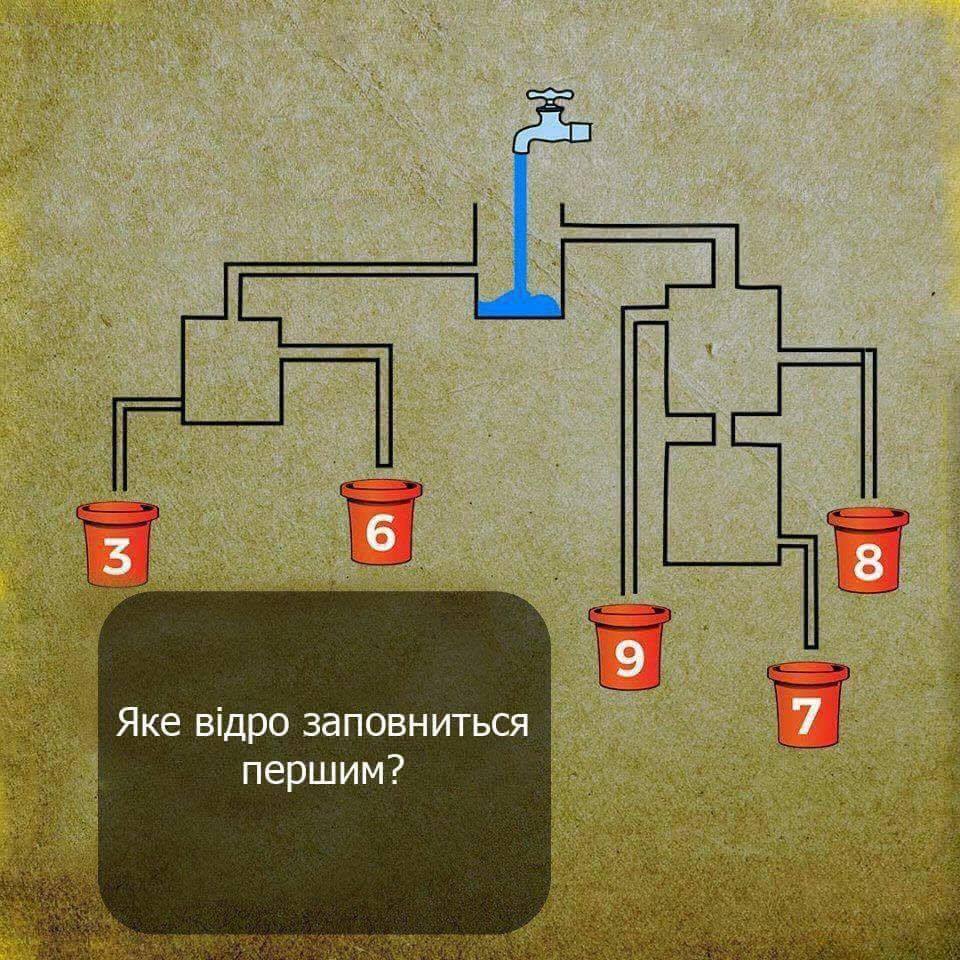 13